SPRACOVANIE ROPY
ROPNÉ PRODUKTY – ALKÁNY
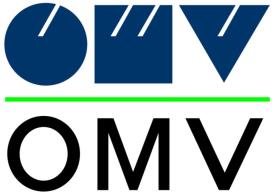 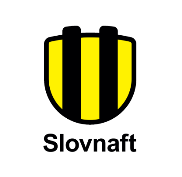 Rafinéria ropy
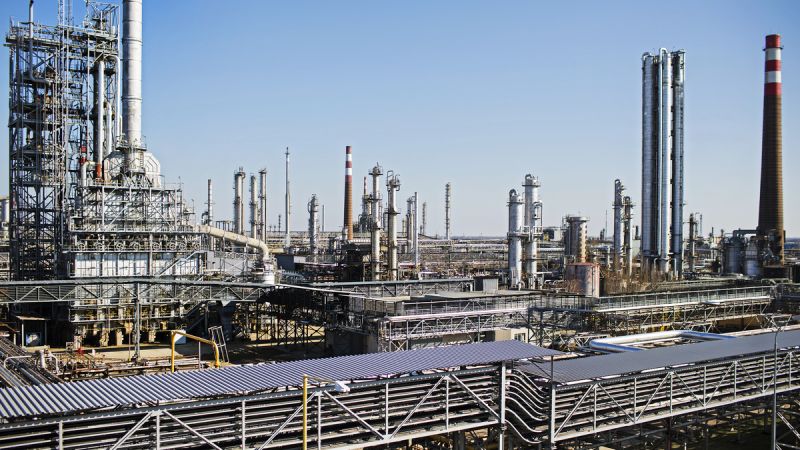 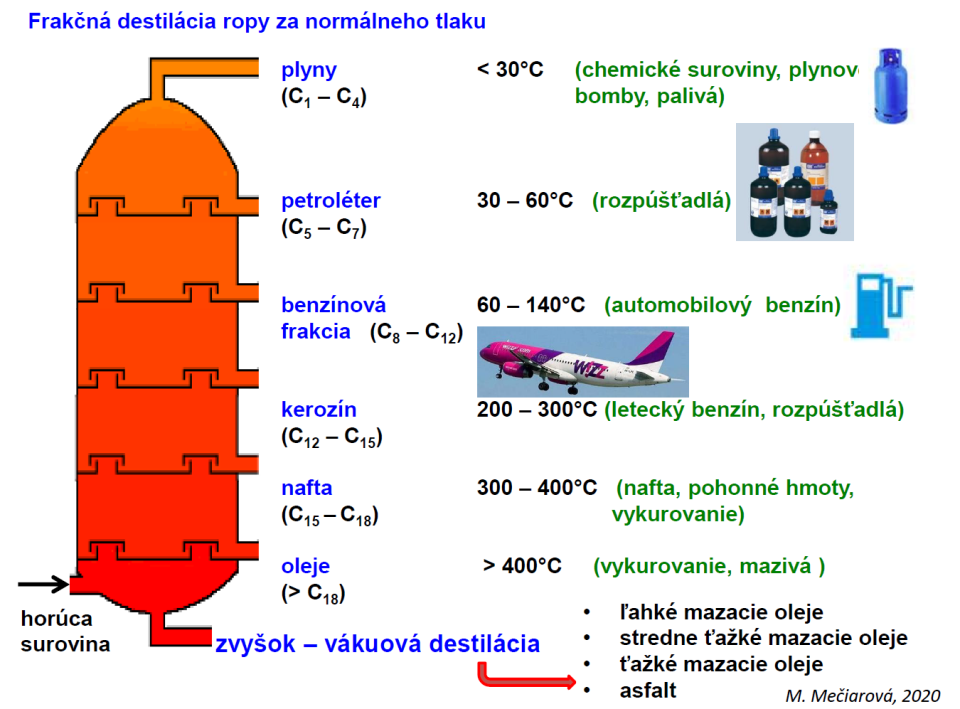 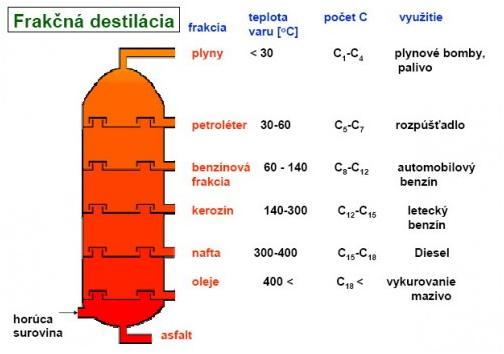 FRAKCIE ROPY
STLAČENÉ PLYNNÉ PALIVÁ
CNG
Compressed Natural Gas
stlačený zemný plyn
metán, etán
LPG
liqiud petroleum gas
skvapalnený plyn
propán-bután
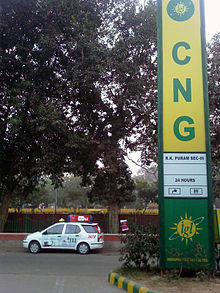 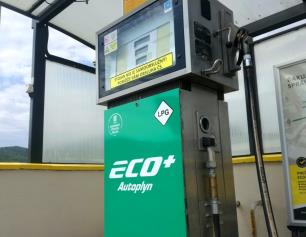 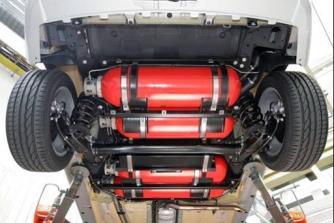 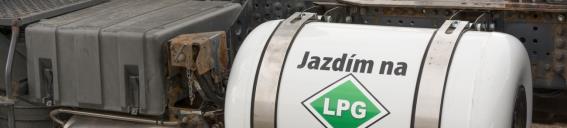 BENZÍN
Oktánové číslo: percento izooktánu
Rozvetvený oktán – lepšie horí
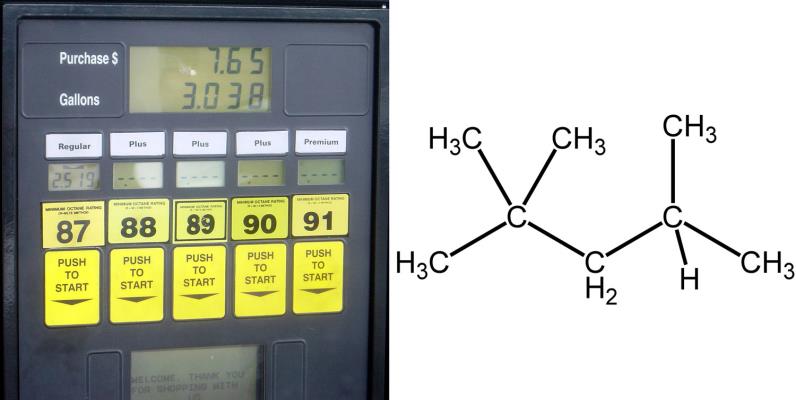 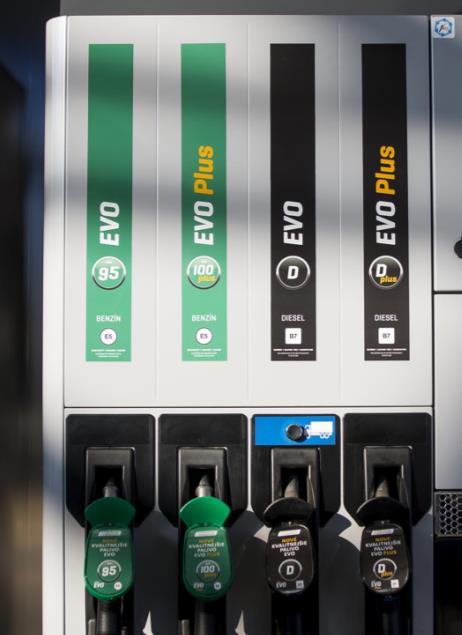 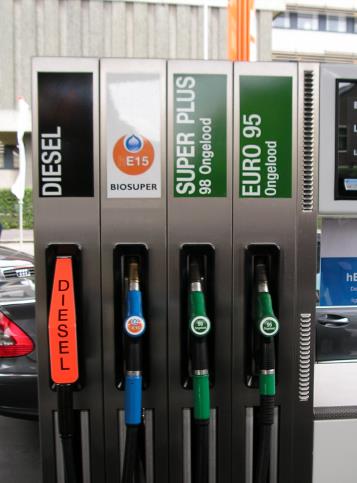 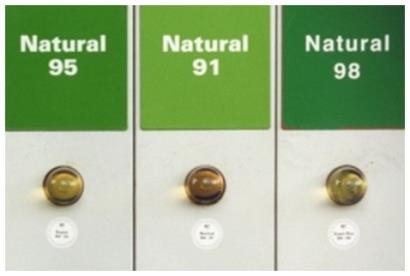